Block Dynamic Mode Decomposition: Domain-Aware Machine Learning for Climate Modelling and Feedback Analysis
June 29, 2023
Craig Bakker
Adam Rupe, Parvathi Kooloth, 
Derek DeSantis (LANL), Jian Lu
[Speaker Notes: Stock image of cloud formations]
Fundamental Koopman Operator Concepts
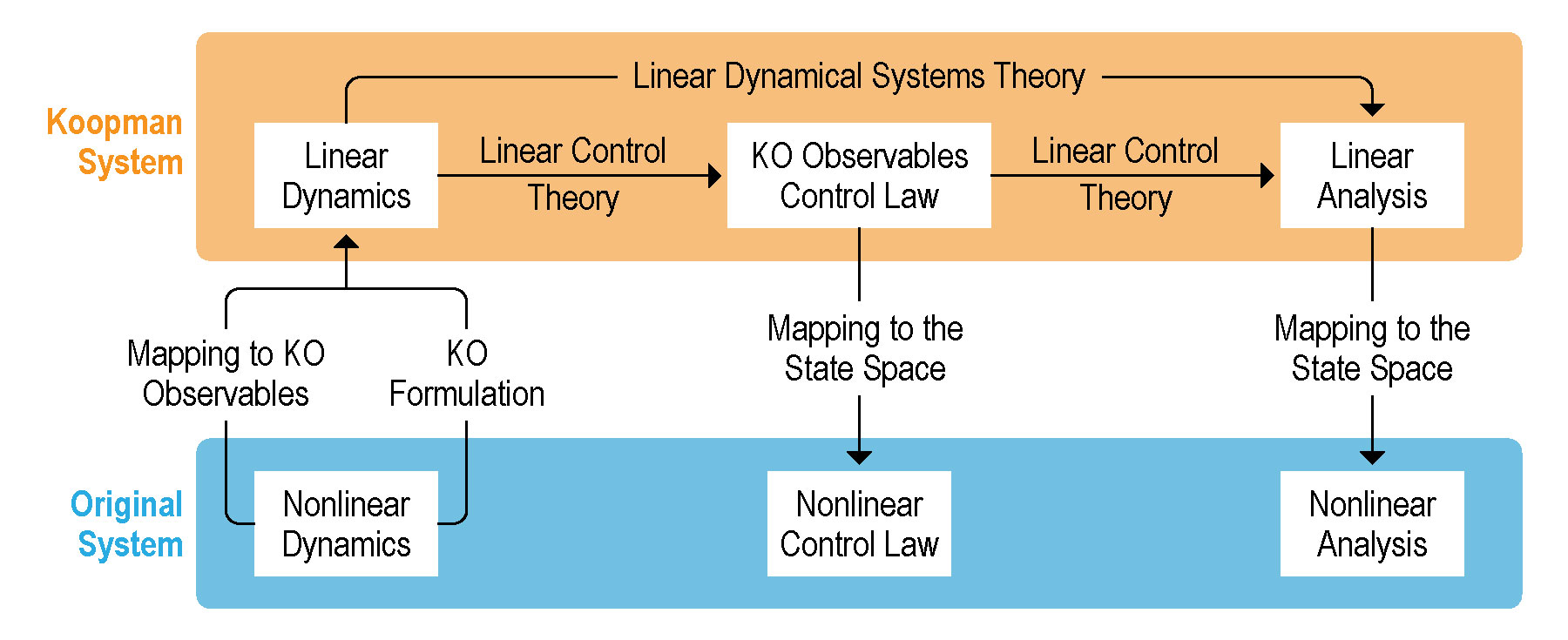 The Koopman operator turns nonlinear state dynamics into linear observable dynamics
2
Calculating the Koopman Operator
Analytical Example
Numerical Procedures
3
Climate Feedbacks
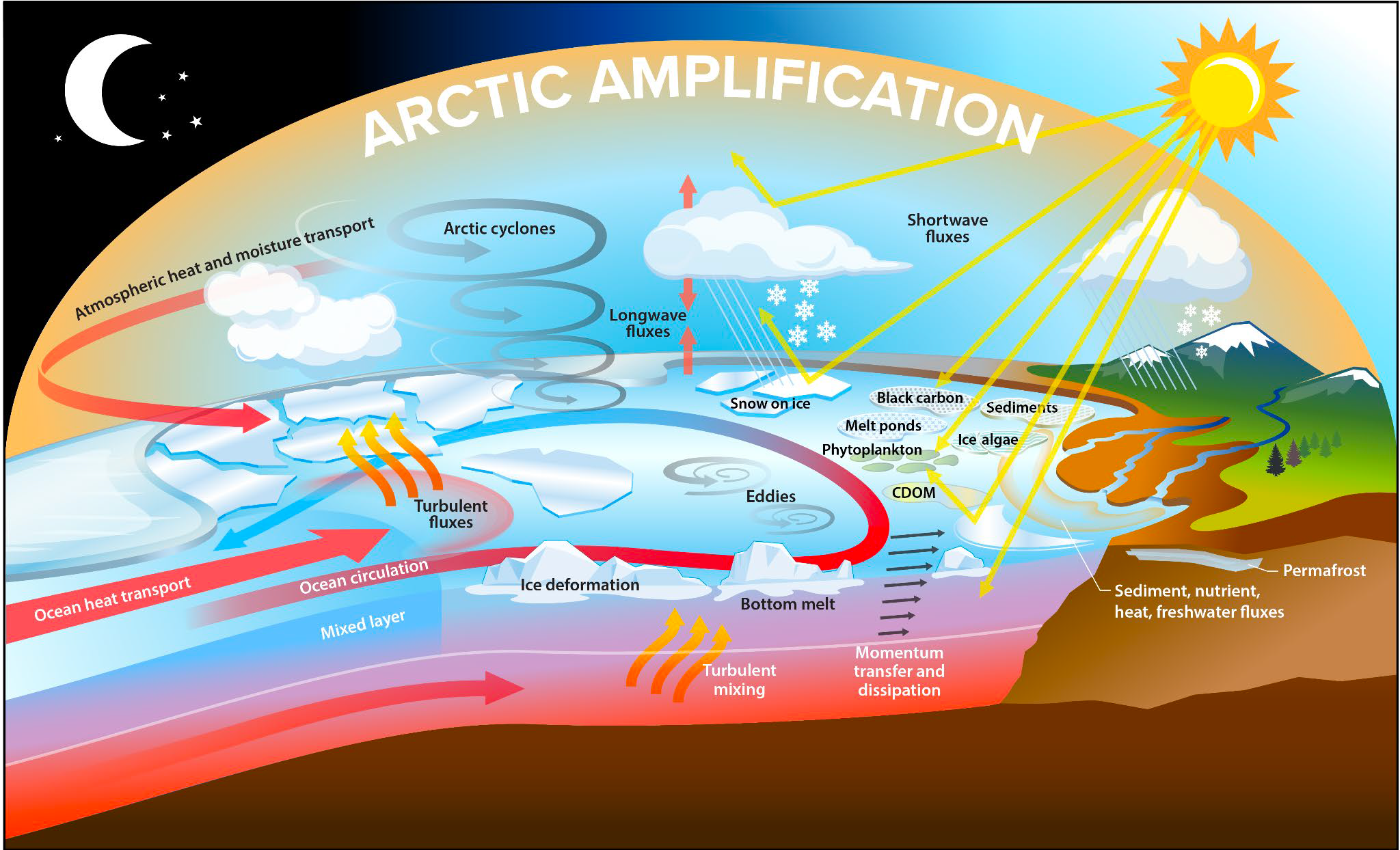 4
Block Dynamic Mode Decomposition
Formulation
Mathematical Characterization and Convergence
Eigendecompositions and Analysis
Domain Knowledge Incorporation
5
Feedback Analyses
Granger Causality
Controllability
Maximum Perturbation Analysis
Linear Feedback Quantification
6
Data Generation and Training
Surface Temperature and Albedo
Rank Reduction
Eigenmode Analysis
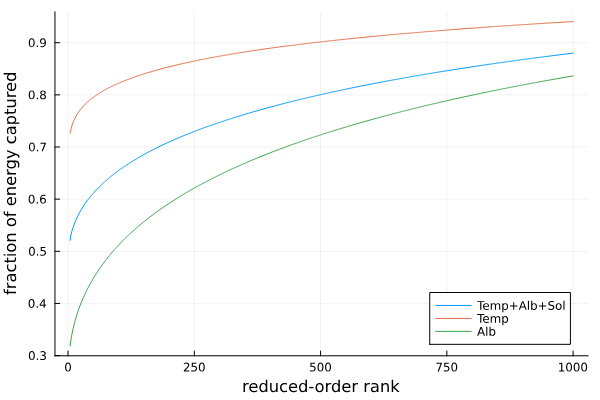 7
Eigenmodes – Mean State
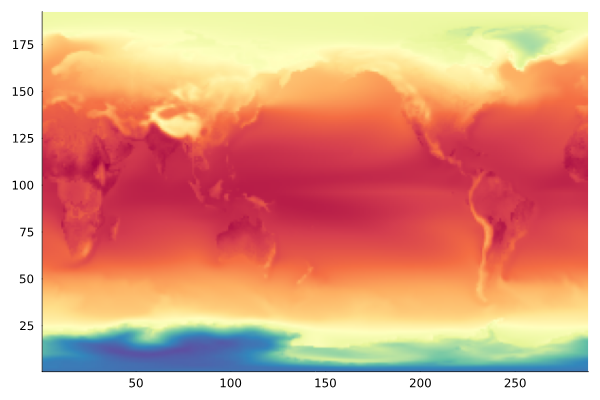 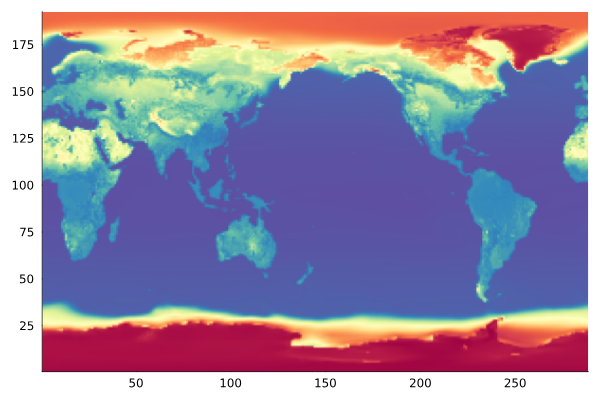 Albedo
Temperature
8
Eigenmodes – Seasonal Cycle, Real
period = 12.001 months
norm = 0.999
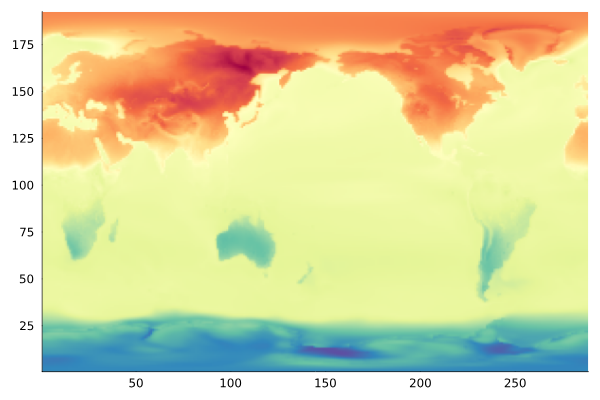 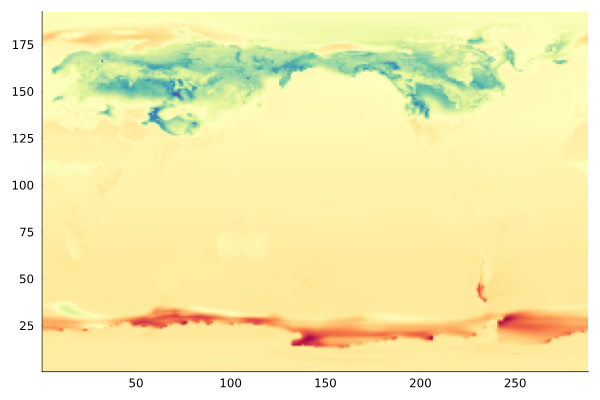 Albedo
Temperature
9
Eigenmodes – Seasonal Cycle, Imaginary
period = 12.001 months
norm = 0.999
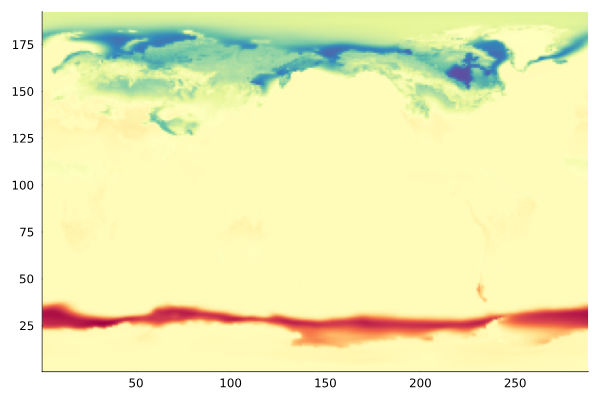 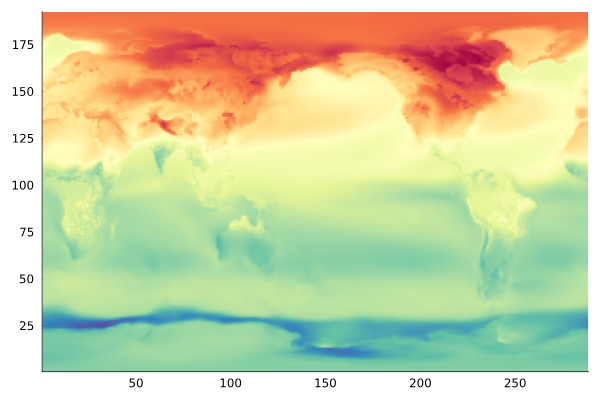 Albedo
Temperature
10
Results – Maximum Perturbation
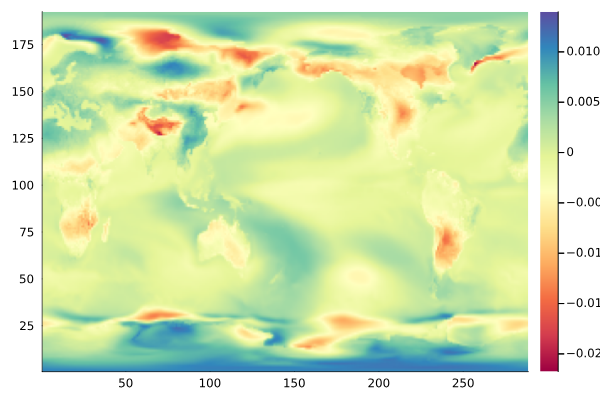 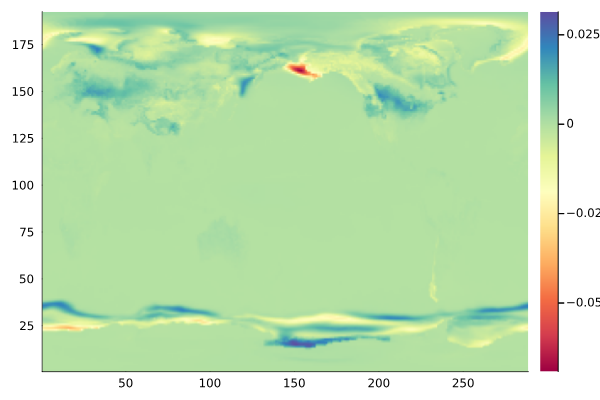 11
Results – Granger Causality
Mean squared error over time: single-variable DMD vs block DMD
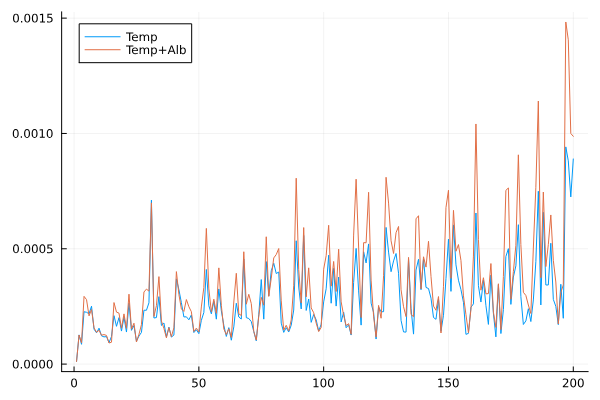 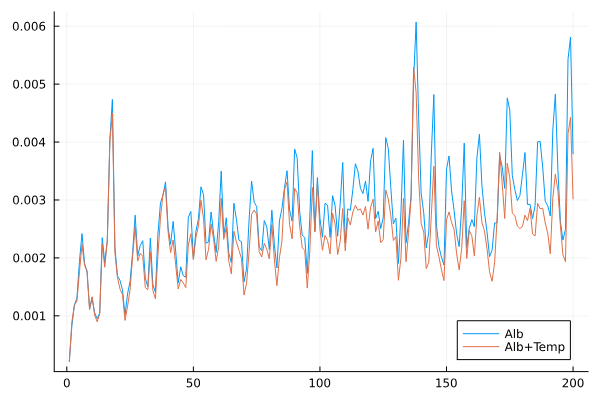 12
Results – Granger Causality (with Solar Forcing)
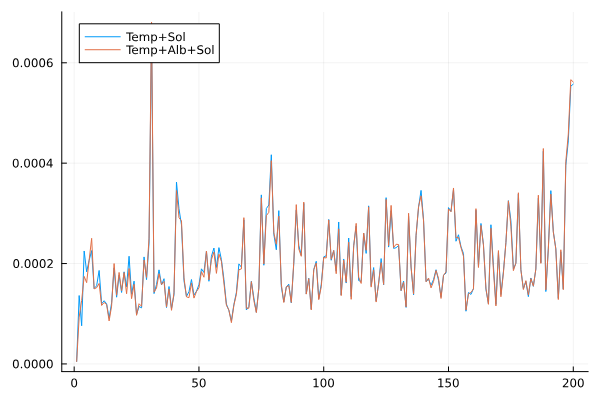 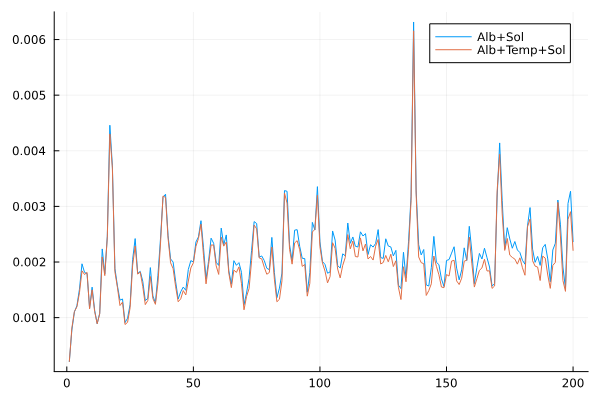 Albedo
Temperature
13
Discussion and Summary
Block-DMD and Feedback Analyses
ResDMD and Pseudospectra
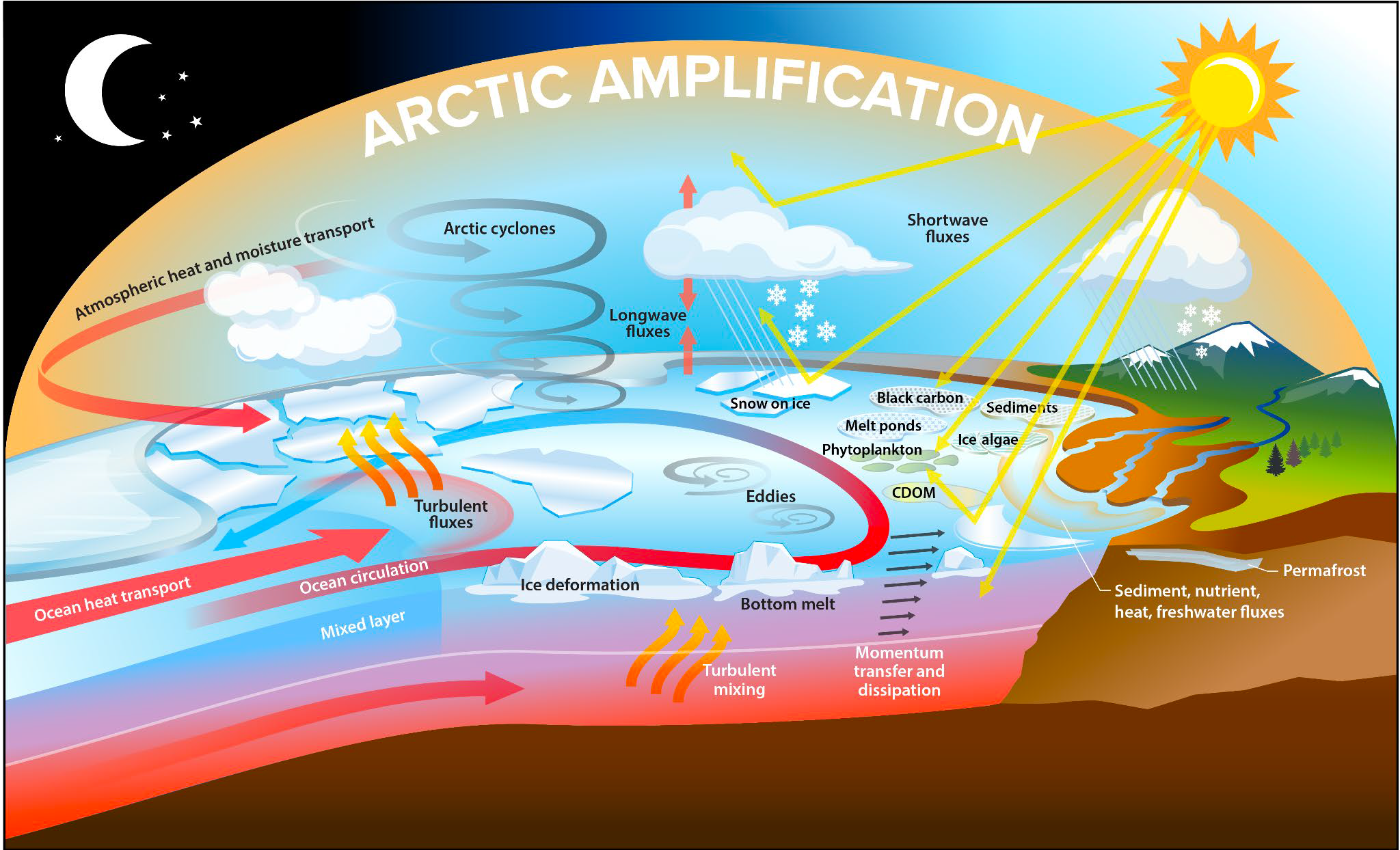 14
Questions
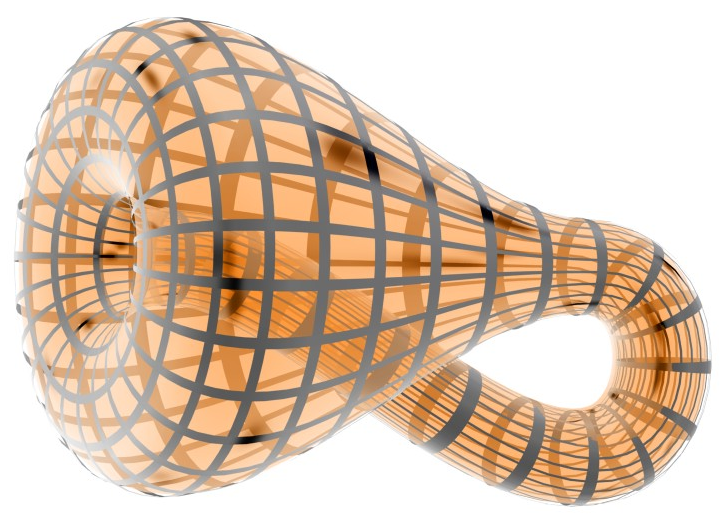 15
Banchoff, T., Beall, J.: kbc1.jpg. URL http://alem3d.obidos.org/en/struik/kbottle/
16